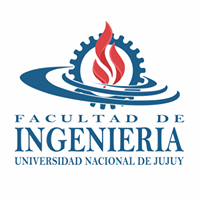 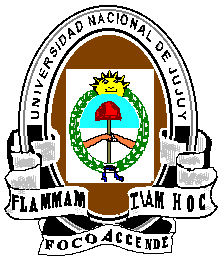 TÉCNICO UNIVERSITARIO EN PROCESAMIENTO DE MINERALES
INGENIERÍA DE MINAS
2020
PROCESAMIENTO DE MINERALES I
TEMA: MOLINO DE BOLAS
Material de uso exclusivo de la Cátedra
https://www.youtube.com/watch?v=M1qUM4wfNTw
Cambio de piezas https://www.youtube.com/watch?v=2YYBqS3UVdo
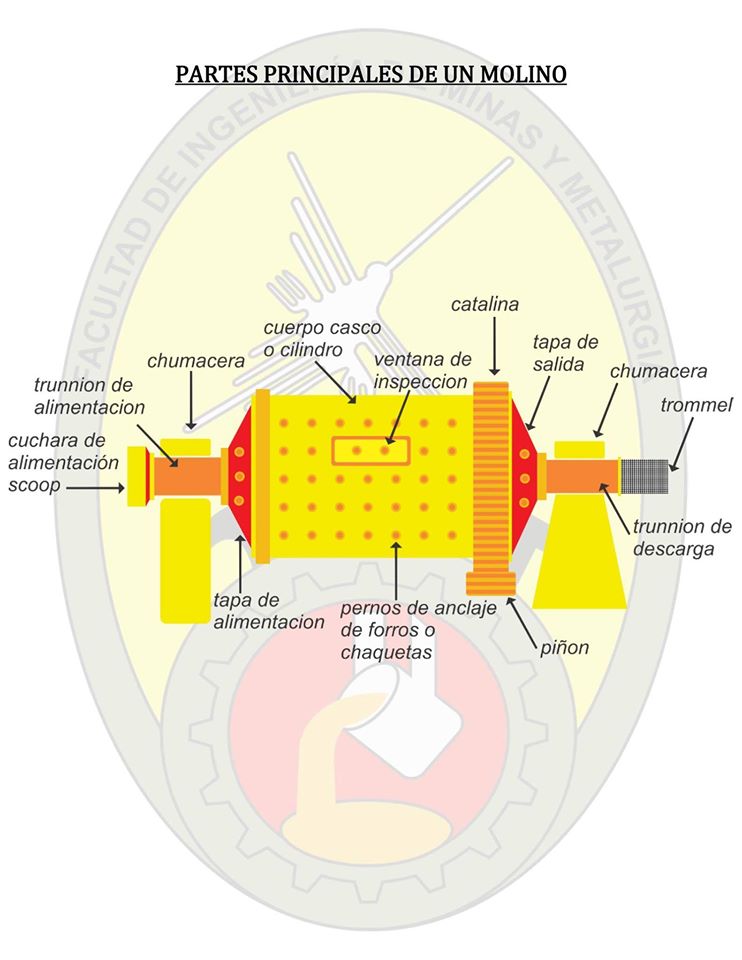 Chute
conducto
Corona
Ball Mill Critical Speed & Working Principle
Muñon o descanso
https://www.youtube.com/watch?v=L6sgGXXYdEU
Ball Mill Critical Speed & Working Principle
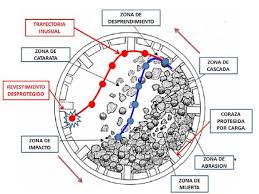 Hombro de la carga
impacto
abrasión
Levantador de carga
72 - 78 % Vc
Pie de carga
Riñon de carga
Zona muerta
Carga (bolas de acero + pulpa)<<
El consumo de energía en la trituración y molienda es mayor al 50%
 (aprox 75% - 25 a 40 kW/t dependiendo de la fineza)
La energía gastada en la molienda es cinética, la recuperación de la misma tiene forma de energía potencial (energía superficial, calor y sonido)
Se conoce solo por aprox la cantidad de energía teóricamente necesaria para efectuar
 una reducción de tamaño dado
Para una sustancia cualquiera, el aumento de la energía potencial del sistema, es
 proporcional a la superficie nueva creada por la molienda y por lo tanto a la
 reducción de tamaño
En términos de energía, la eficiencia de operación de reducción de
 tamaño, es la razón de energía superficial producida, a la energía
 cinética consumida.
ÍNDICE DE BOND
Los procesos posteriores a la conminución demandan clases lo más cerradas posibles
El límite de tamaño separable por concentración gravitacional está entre 10 y 100# (2,36 – 0,147mm)
En la concentración por flotación, no permite trabajar con partículas menor a 5 μ
La partículas de tamaño límite para la conminución (0,001μ es de 5000 a 10000 veces inferior que las de tamaño límite recuperable (25 series Tyler)
La reducción de tamaño en una sola operación produce mas finos, que cuando
     se realiza en mas de una operación
El consumo de energía en la trituración y molienda es mayor al 50%
 (aprox 75% - 25 a 40 kH/t dependiendo de la fineza)
La energía gastada en la molienda es cinética, la recuperación de la misma tiene forma de energía potencial (energía superficial, calor y sonido)
Se conoce solo por aprox la cantidad de energía teóricamente necesaria para efectuar
 una reducción de tamaño dado
Para una sustancia cualquiera, el aumento de la energía potencial del sistema, es
 proporcional a la superficie nueva creada por la molienda y por lo tanto a la
 reducción de tamaño
En términos de energía, la eficiencia de operación de reducción de
 tamaño, es la razón de energía superficial producida, a la energía
 cinética consumida.
TEORÍAS DE LA CONMINUCIÓN
TEORÍAS DE LA CONMINUCIÓN
E = Energía específica para moler 1 t de mineral
 en la unidad de tiempo
x = Tamaño de la partícula
n = 2 a 1 → IB= 1,5
TEORÍAS DE LA CONMINUCIÓN
Determinación del índice de Bond   https://www.youtube.com/watch?v=O_MYivBEwS4&t=297s